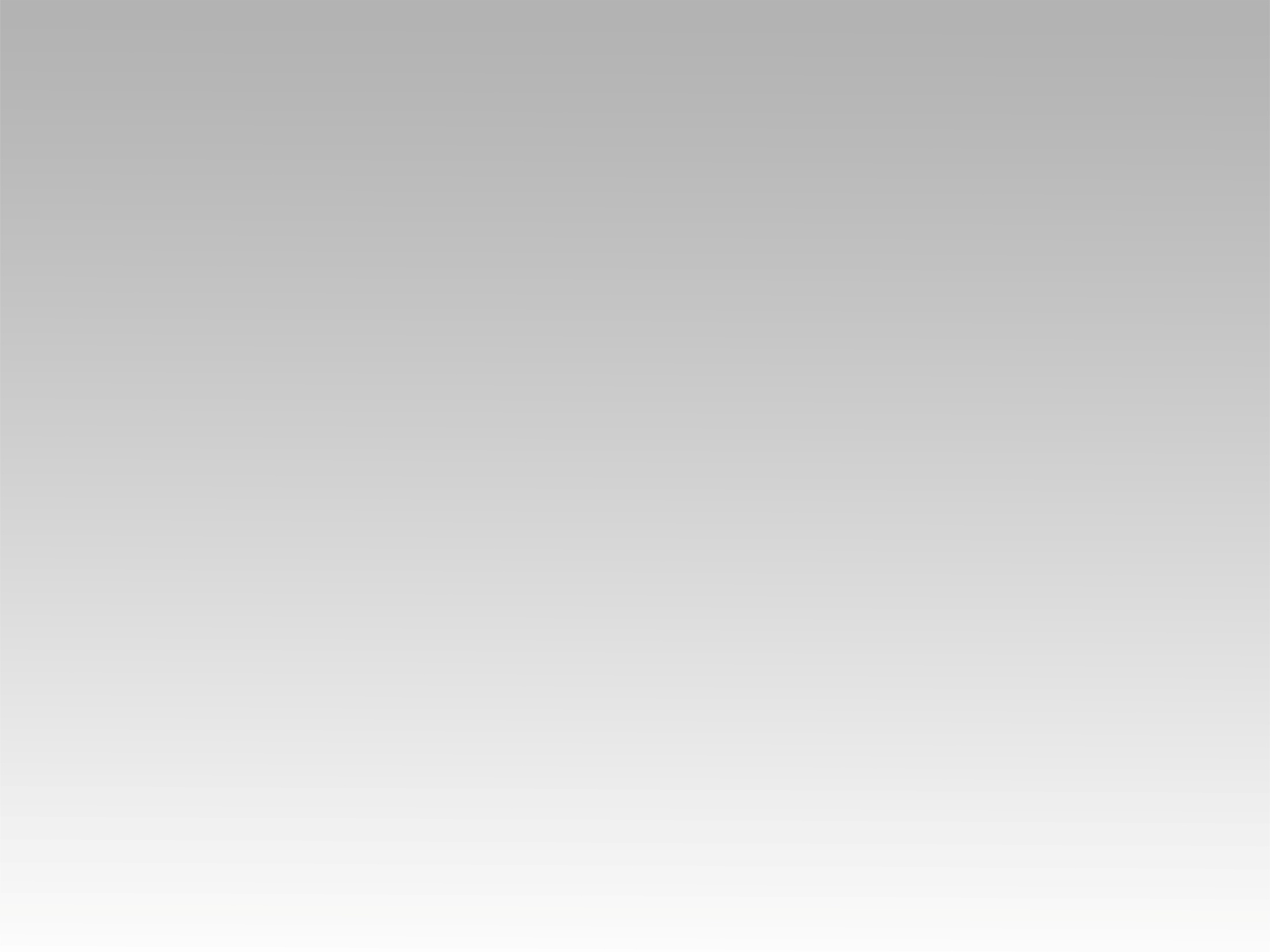 ترنيمة 
كان الإنتصار
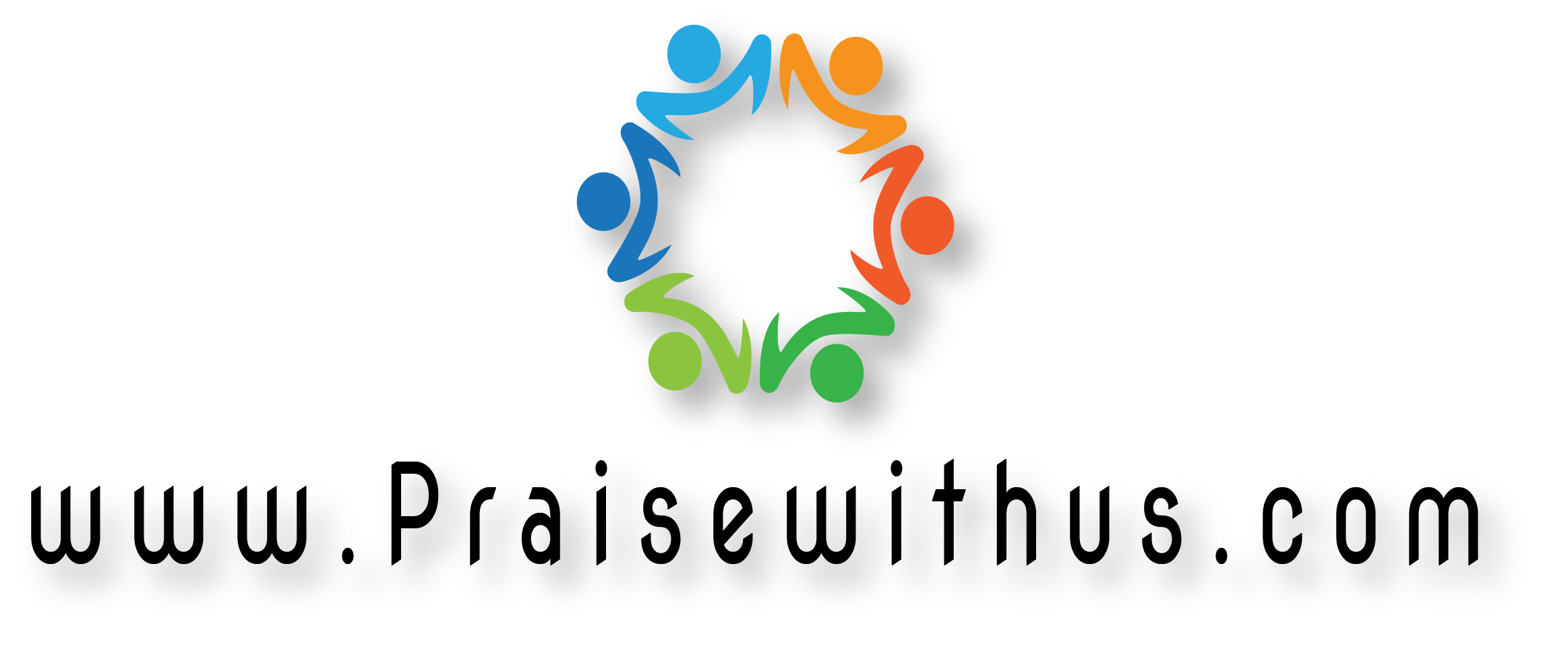 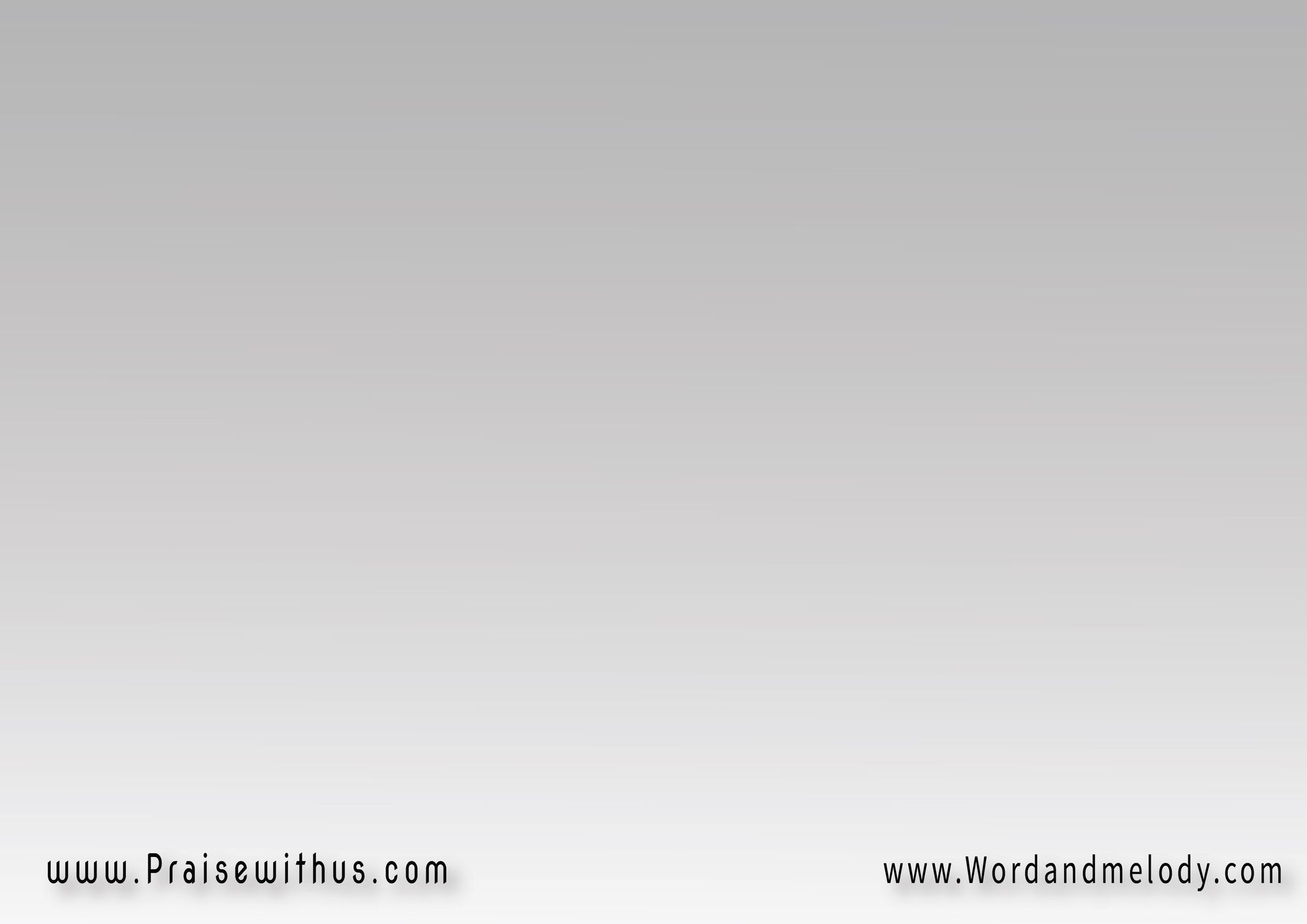 لمن أنت قمت 
كان الإنتصار 
علي الموت أنتصرت 
كان الإنتصار
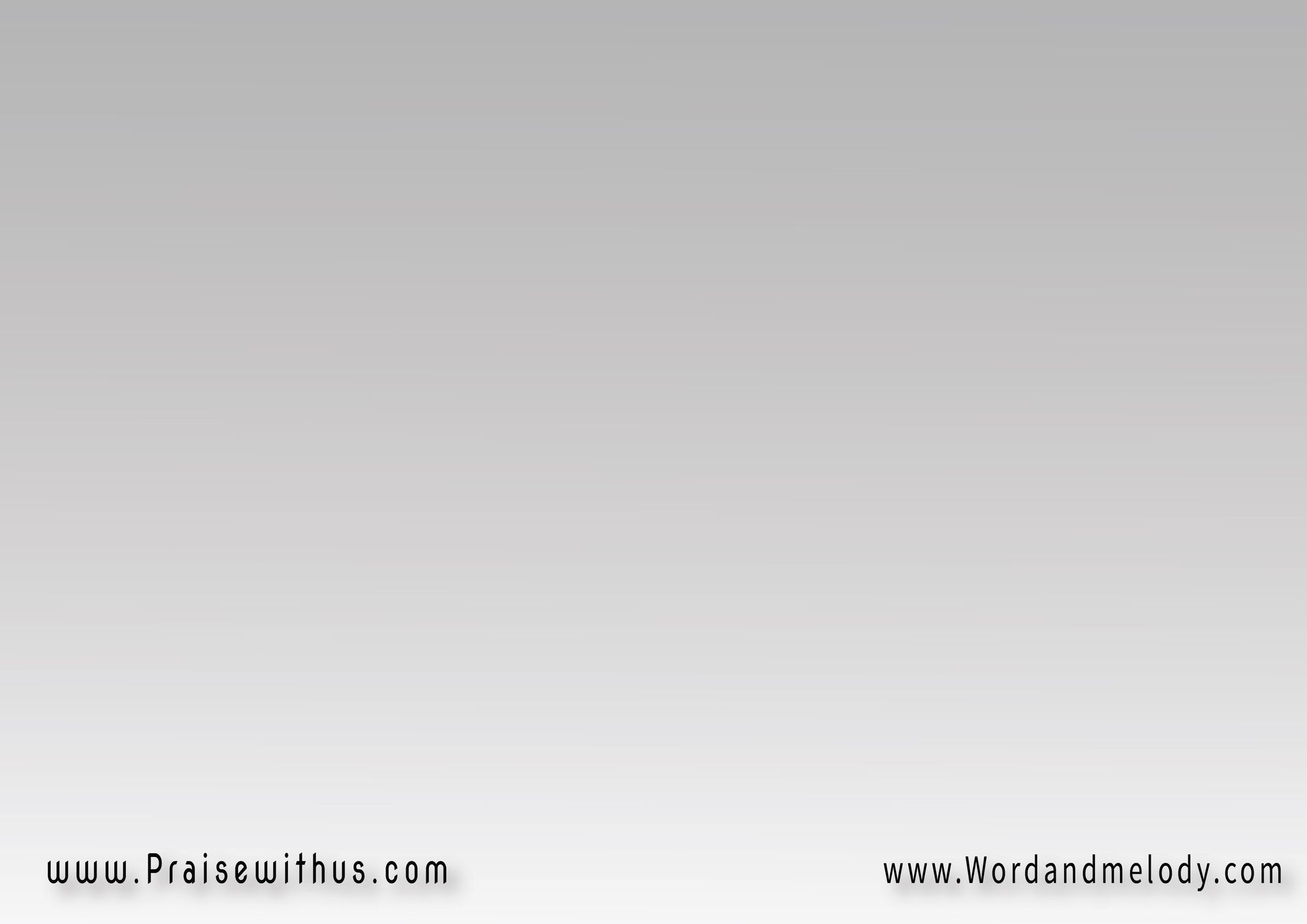 (كان الإنتصار)4
أعظم إنتصار
كان الإنتصار
أعظم إنتصار
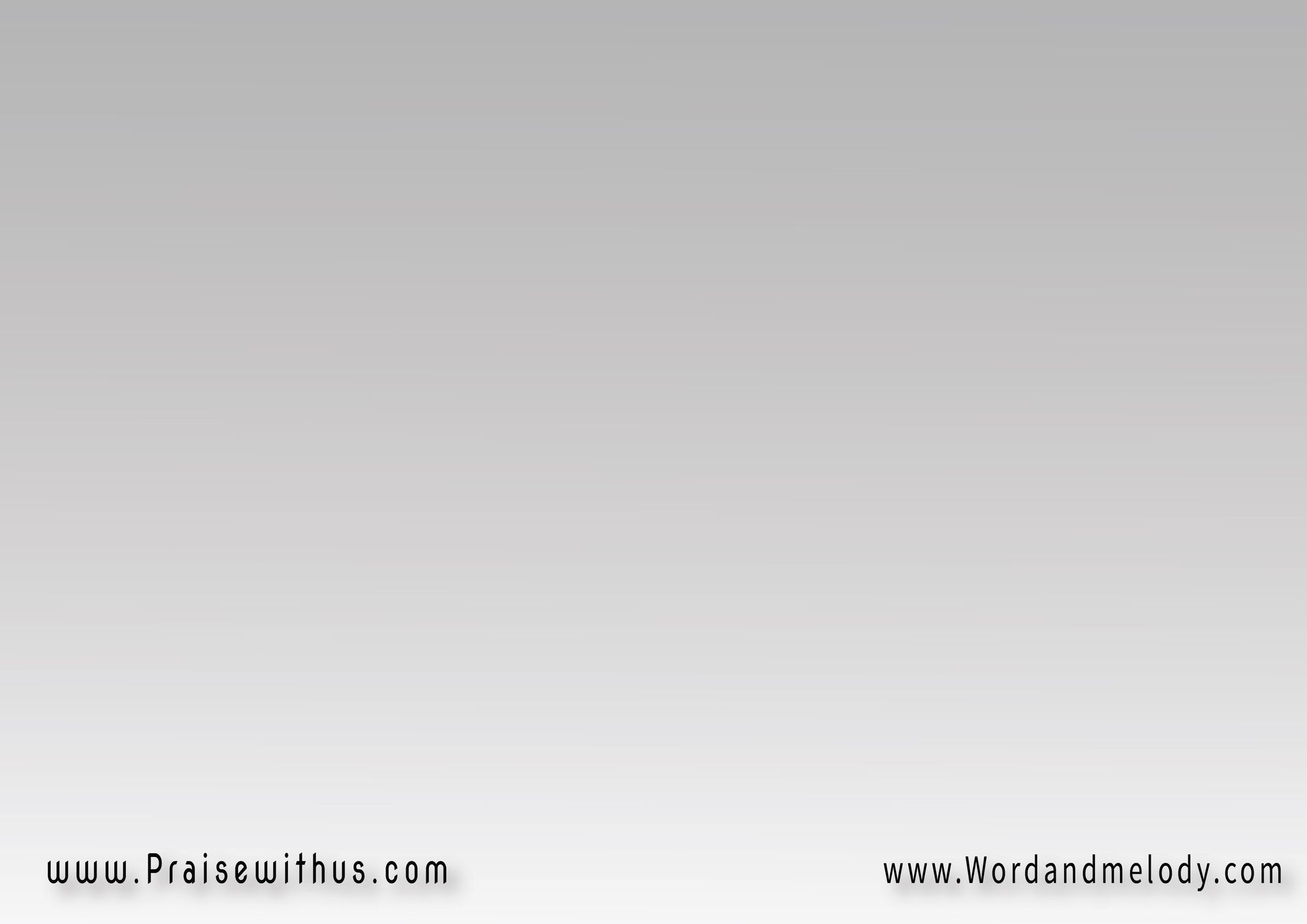 الموت ليك راحة 
سلطانك عظيم 
إنت غلبت قوة 
الموت والجحيم
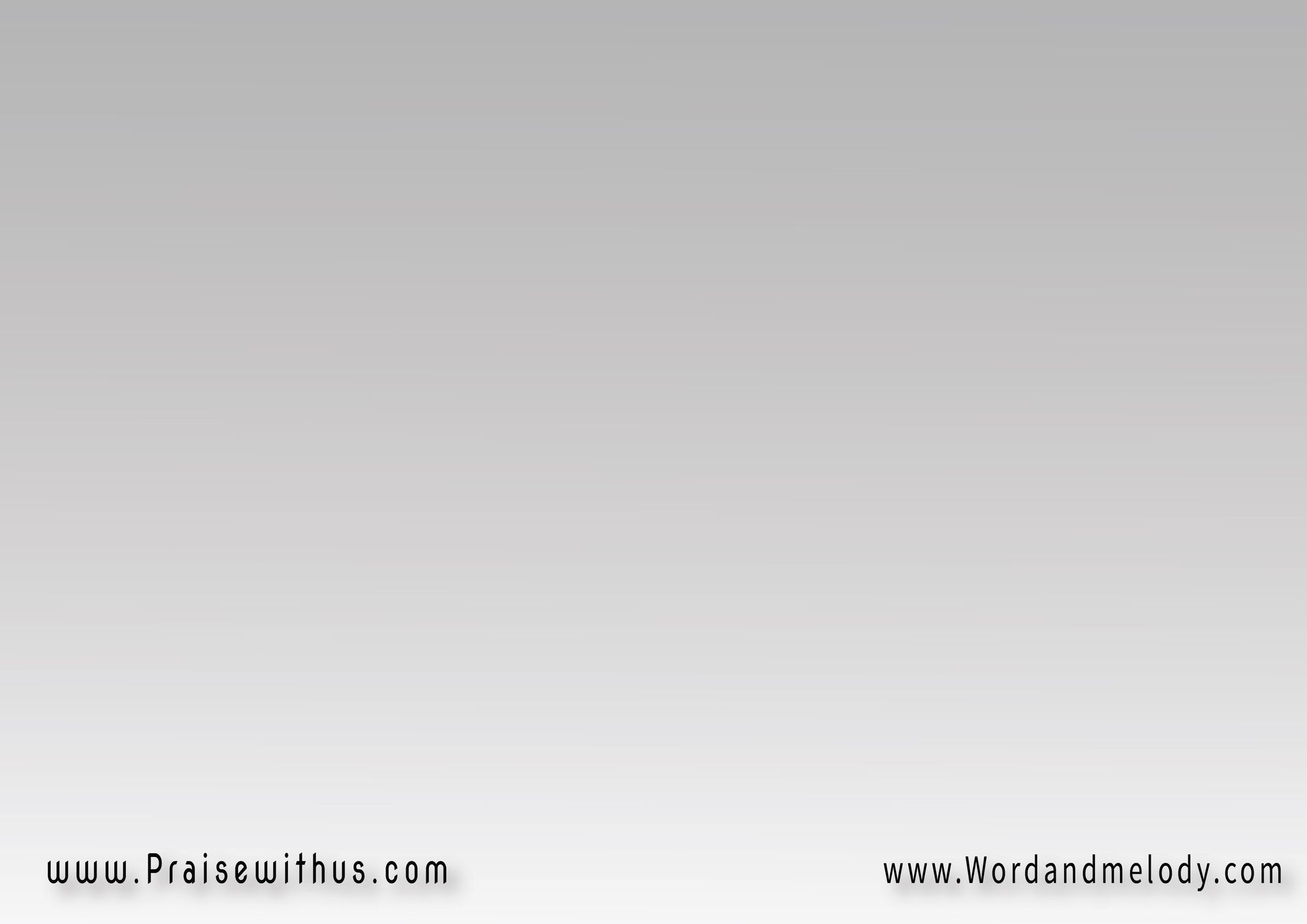 (كان الإنتصار)4
أعظم إنتصار
كان الإنتصار
أعظم إنتصار
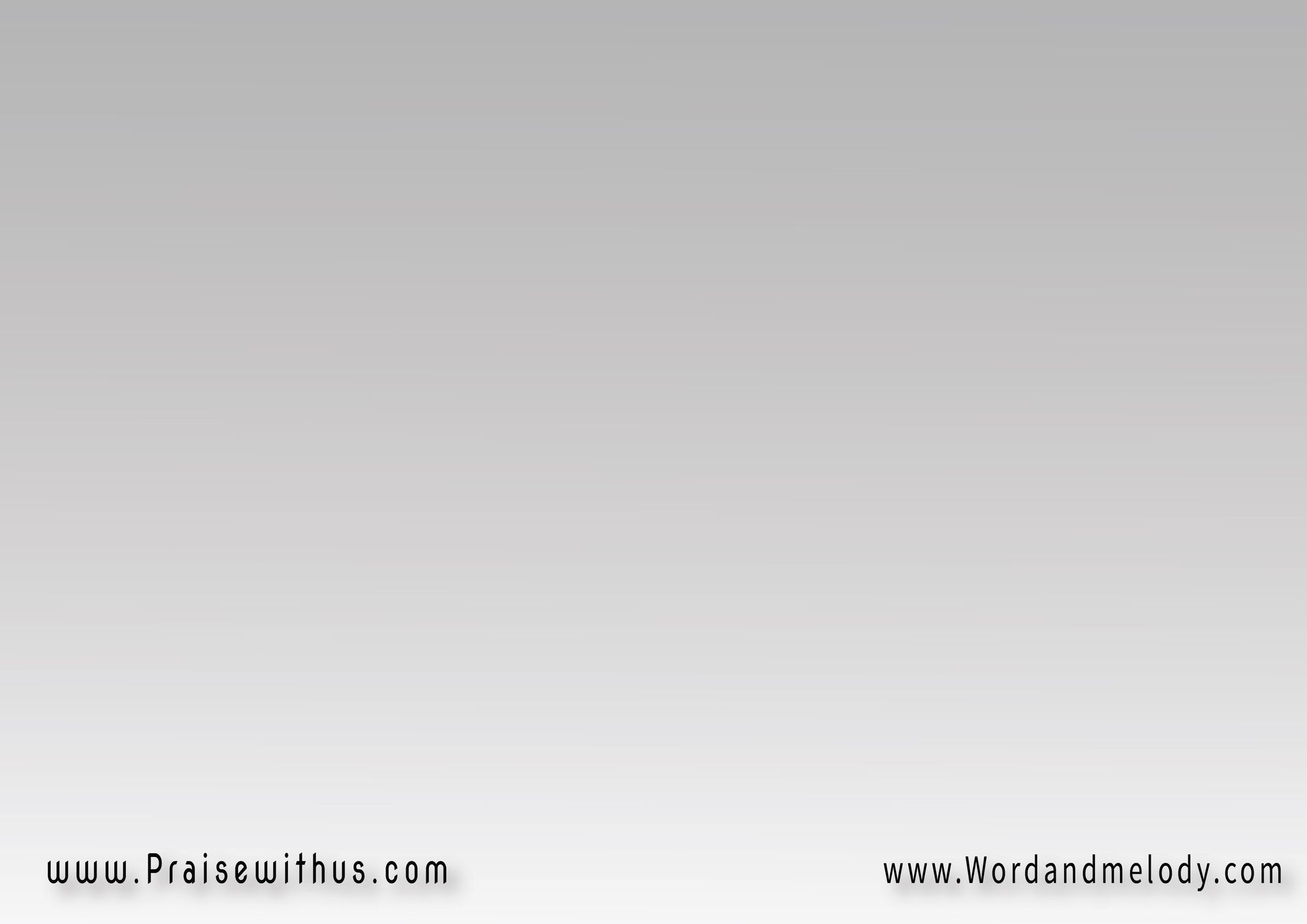 من الأزل أنت كنت 
ولابد الدهور 
والحي ما يسكن 
في وسط القبور
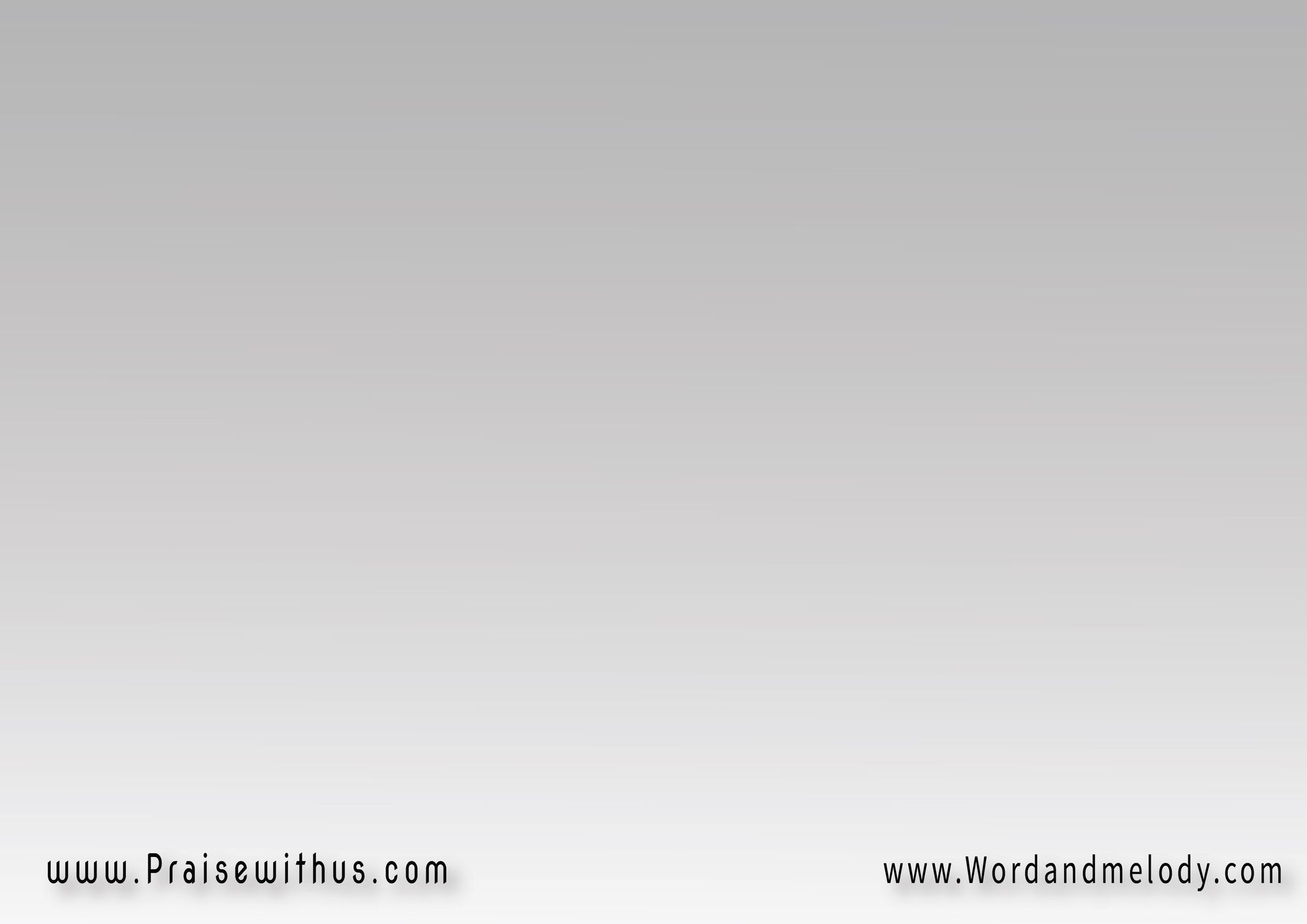 (كان الإنتصار)4
أعظم إنتصار
كان الإنتصار
أعظم إنتصار
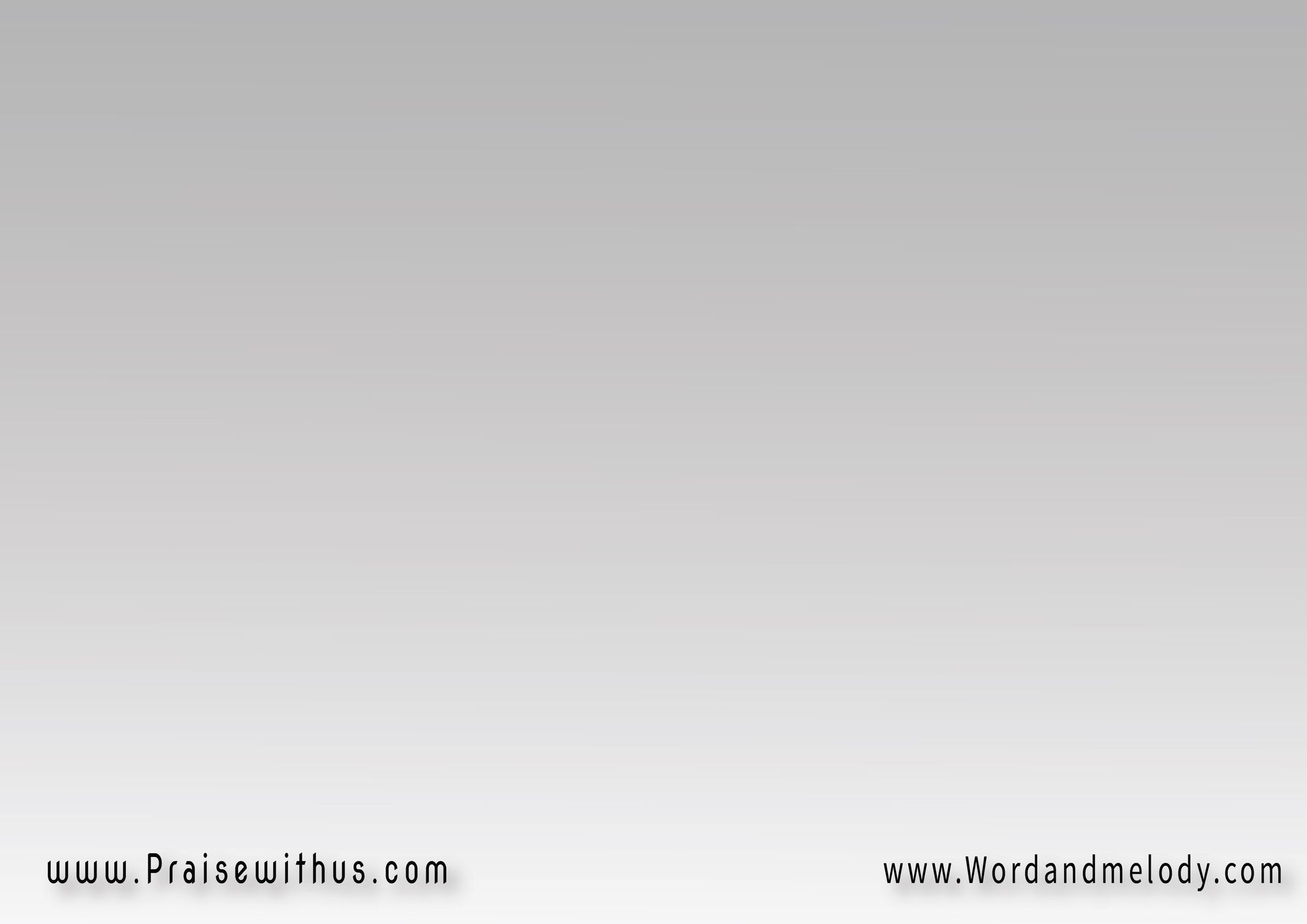 يسوع إنت القيامة 
والحق والحياة 
والمؤمن بيلقي 
في شخصك النجاة
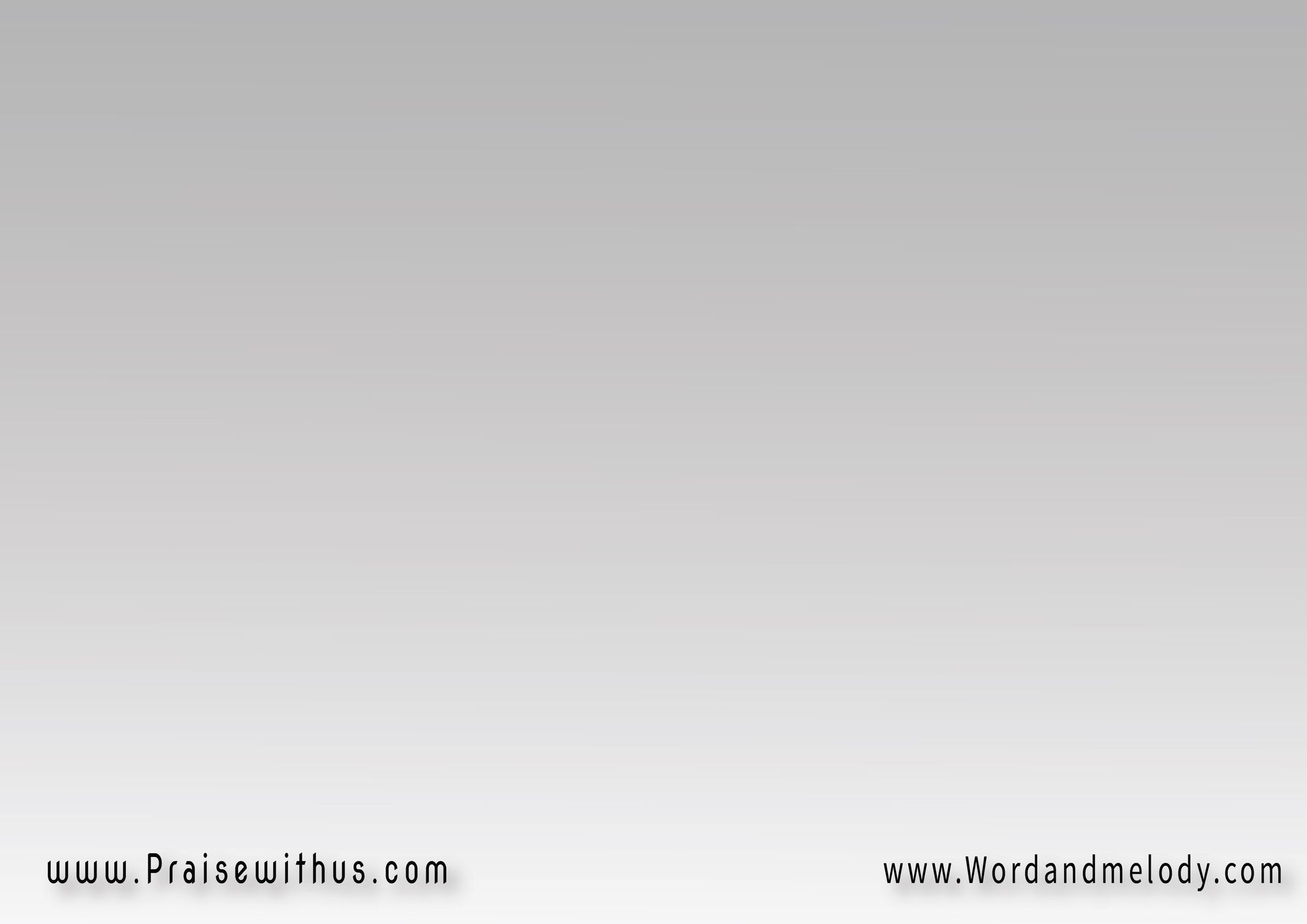 (كان الإنتصار)4
أعظم إنتصار
كان الإنتصار
أعظم إنتصار
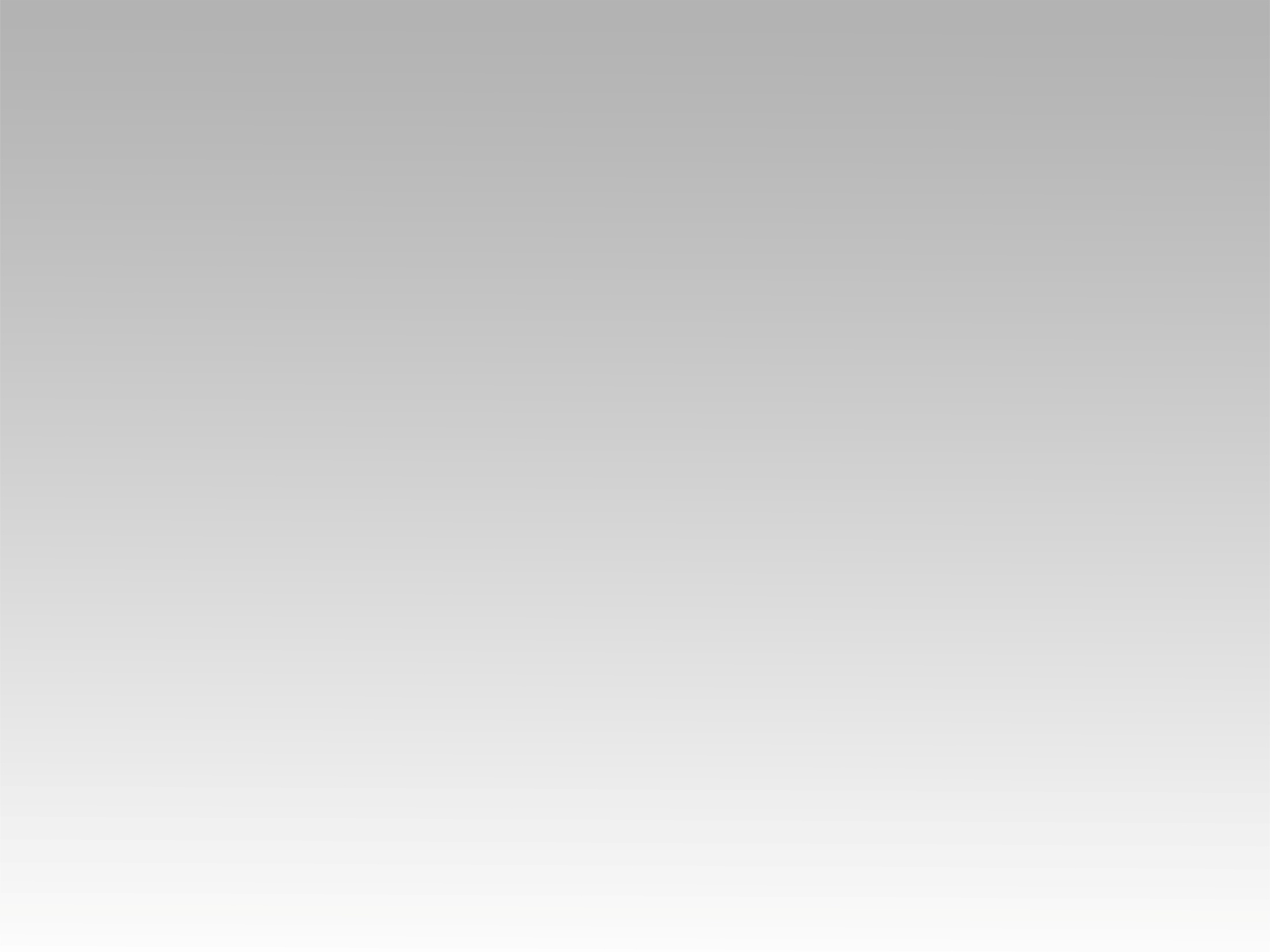 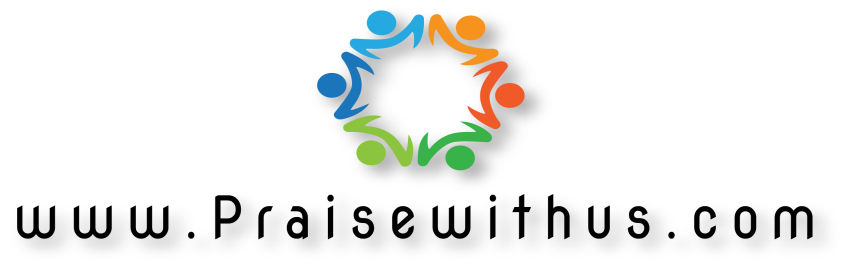